New York Workers Compensation Reforms 
and Their Impact on Loss Development



Ziv Kimmel
Vice President and Chief Actuary
New York Compensation Insurance Rating Board
CAGNY 2015 SPRING MEETING
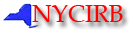 Overview
Major New York Workers Compensation (WC) Reforms
Pricing of Reform Elements
Adjusting Loss Development to Reflect Reforms
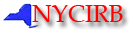 Major Components of the 2007 Reforms
Elimination of Special Disability Fund
Increase in Maximum Weekly Benefit
Caps on Permanent Partial Disability Duration (PPD)
PPD Claims Into Aggregate Trust Fund
Medical-Related Provisions
System Improvements
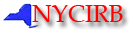 The 2008 Reform
Effective 10/1/2008
End of “Administered Pricing”
Loss Costs  LCMs
NYCIRB’s governing structure
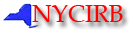 The 2013 Reform
Revised Assessment Process
Closing of the Reopened Case Fund
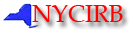 Elimination of Special Disability Fund
Actual Assessment Data From State WC Board
Relate Assessments to Paid Losses
Mitigation  / Efficiency Factor
Indemnity Impact:+17.8%
Total Impact: +13.3%
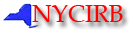 Increase in Maximum Weekly Benefit
Fratello Method
Recognition of Varying Wage Levels by Injury Type
Increased System Utilization
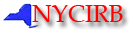 Increase in Maximum Weekly Benefit
Impact
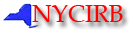 Caps on PPD Duration
% Loss of Earnings = # Weeks of Benefits
Actual PPD Data From State WC Board
Distribution of Loss of Earnings
PPD Settlement Considerations
Hardship Provision
Total Impact:  -28%
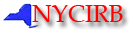 Benefit Duration by Impairment Ratings
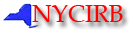 Final Calculation
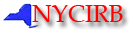 Reflection of Reforms in Subsequent Filing
Back to Basics
What’s in the Reported Data?
Pre-Reform vs. Post Reform
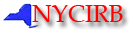 Loss Development Adjustment
Historical loss development information is primarily pre-reform
OK to use it if we assume losses are at pre-reform levels
Need adjustment if applying loss development factors (LDF) to losses at post reform levels
Paid vs. Paid + Case
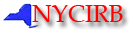 Duration Cap Development Adjustments
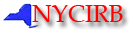 Reported Indemnity Paid Loss Development Triangle
Note: Numbers shown in this exhibit  are for illustration purposes only
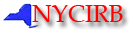 Restating the Loss Development Factors: Example
Row (8) assumes at this point in the development, 25% are cases are now limited, whereas before they were still developing.  75% of the cases are still developing at this point in the triangle, even after the reform, as they still haven't reached the maximum duration.  These assumed percentages can be found on the top of each column of the "restated" triangles.  The percentages are based on a distribution of severities obtained from the Workers’ Compensation Board.
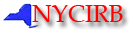 Note: Numbers shown in this exhibit  are for illustration purposes only
Restated Indemnity Paid Loss Development Triangle
Note: Numbers shown in this exhibit  are for illustration purposes only
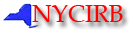 Reform Development Adjustment Summary
Note: Numbers shown in this exhibit  are for illustration purposes only
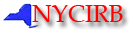 Special Disability Fund (SDF)Development Adjustments
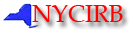 Reported Indemnity Paid + Case Loss Development Triangle Evaluated as of 2008
Note: Numbers shown in this exhibit  are for illustration purposes only
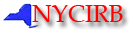 Restating the Loss Development Factors: Example
*The adjustment factor is determined by restating the reported loss development triangle which consists entirely of pre-reform years so that the restated LDF to ultimate is 17.8% higher than the original LDF to ultimate.
Note: Numbers shown in this exhibit  are for illustration purposes only
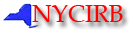 SDF Acceptance Rate
Restated Indemnity Paid + Case Loss Development Triangle Evaluated as of 2008
Note: Numbers shown in this exhibit  are for illustration purposes only
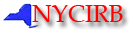 Reported Indemnity Paid + Case Loss Development Triangle Evaluated as of 2014
Note: Numbers shown in this exhibit  are for illustration purposes only
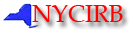 Restated Indemnity Paid + Case Loss Development Triangle Evaluated as of 2014
Note: Numbers shown in this exhibit  are for illustration purposes only
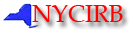 SDF Impact in The 2015 Filing
Note: Numbers shown in this exhibit  are for illustration purposes only
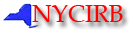 Doubly Adjusted Triangle
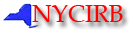 Reported Indemnity Paid + Case Triangle
Note: Numbers shown in this exhibit  are for illustration purposes only
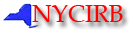 Duration Cap Adjusted Indemnity Paid + Case Triangle
Note: Numbers shown in this exhibit  are for illustration purposes only
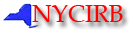 SDF & Duration Cap Adjusted Indemnity Paid + Case Triangle
Note: Numbers shown in this exhibit  are for illustration purposes only
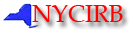 SDF Impact of 16.4% Is Then Maintained
Note: Numbers shown in this exhibit  are for illustration purposes only
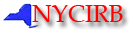 Summary
Reform adjustment depends on the reported data
Adjustments can be part of on-level factors or as part of development factor
Adjust one triangle at a time
The devil is in the details
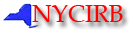 Questions?
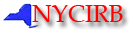